Упражнения по теме «Правописание глаголов»4 класс
Назовите глаголы, определите время глаголов. 
         Ветер по морю шумит.
       Ветер по лесу бежит,
       Ветер дует в чистом поле,
       Волком воет он на воле,
       А за ветром меж берез,
       Пробирается мороз.
Поставь глагол в неопределенную форму.
             Говорит, поговорит, кричит, закричит, летел, вылетел, шумит, прошумит.
Указажи  какие глаголы употреблены в переносном значении.
    Идет мальчик, идет время, идет кино, малыш бежит, время бежит, солнышко садится, птичка садится.

Подбери глаголы с противоположным значением.
   Закрыть -....., смеяться-......, говорить-......., стоять-......
Частица НЕ с глаголами
( Не)мог, (не)сверкнет, (не) годовать, (не) навижу, (не)пришел, (не)был, (не)задали.

 
Составьте предложение с отрицательной частицей НЕ
Изменение  глаголов по временам
Распредели глаголы
(1столбик-пр.в.;2столбик-наст.в.; 3столбик-буд.в.)
     
Помогаю, нарисовал, буду петь, одел, сказал, найду, иду, стираю, ем, расскажу, испеку, поливает, убирает, писал, будет варить, зайду, жил.
Правописание ться и тся в глаголах;
Глаза страшат?ся, а руки делают.
 Дело мастера боит?ся.
Упорно трудит?ся - будет хлеб в закромах
 водит?ся.
В труде рождают?ся герои.
Умей дело делать, умей и позабавит?ся.
Всякое уменье трудом дает?ся.
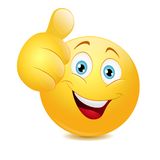